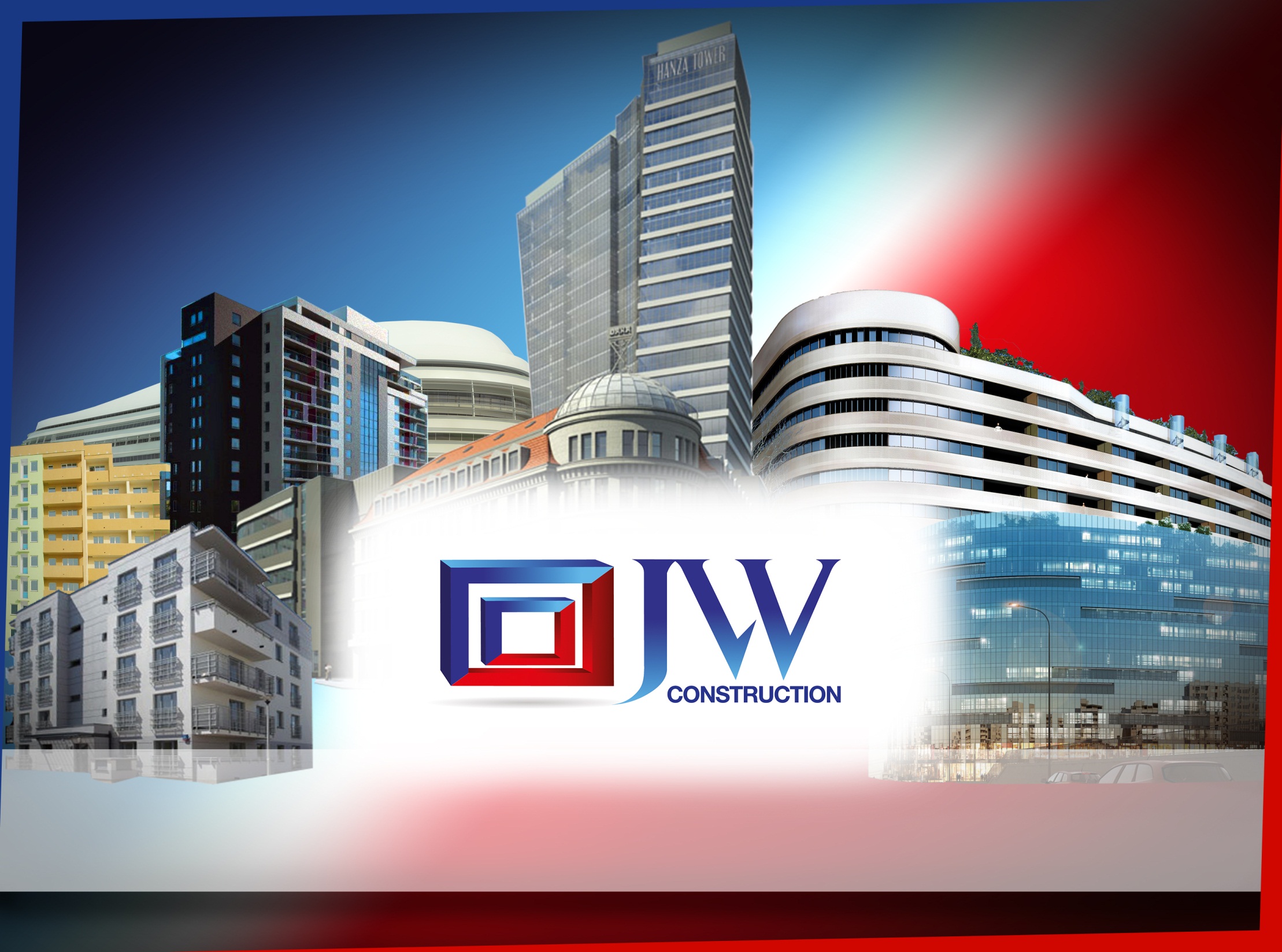 PRESENTATION OF RESULTSFOR THE THIRD QUARTER OF 2013
Table of contents
[Speaker Notes: Here, I have added 2014 in the last paragraph.
I wonder if I should remove this strategy.]
The most important events in the third quarter of 2013
Bliska Wola investment, I stage:

Start of the investment construction:
 in target 156 premises, 7 716 sq. m. of useable area

Starting the trust open account

Sales start:  
in September (first month of sale) the result of 46 sold premises has been achieved
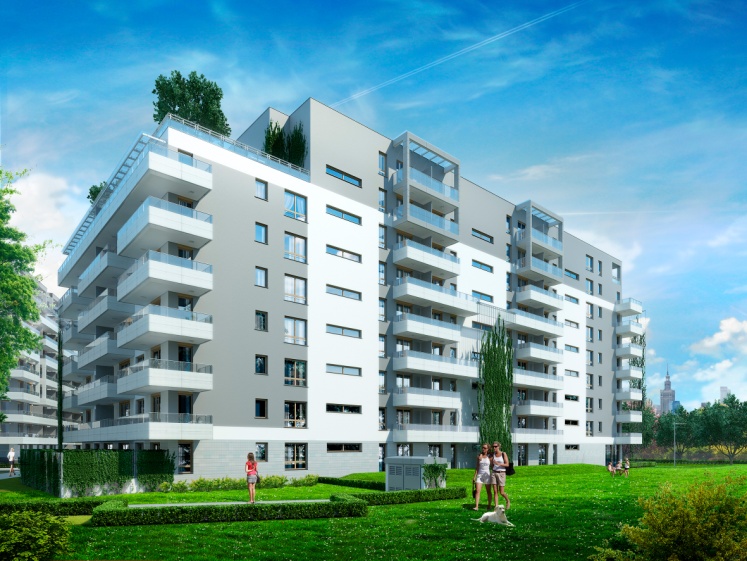 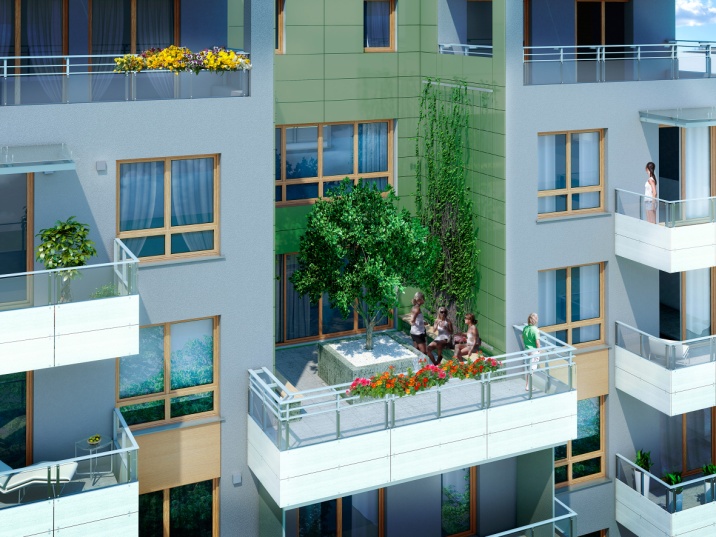 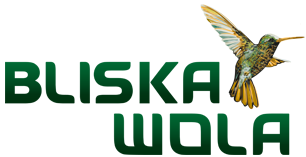 The most important events in the third quarter of 2013
Obtaining buidling permit:
I stage of investment at Bałycka street in Katowice
II stage of Nowe Tysiąclecie investment in Katowice (temporary building permit)
II stage of Nowe Tysiąclecie investment in Katowice (temporary building permit)
6 single-family houses at Villa Campina housing development










  Start of  II edition of „Struggle for home” program, realized at Zielona Dolina housing development and emitted in TVN, where J.W. Construction Holding S.A. is the Partner and Patron of the main award.
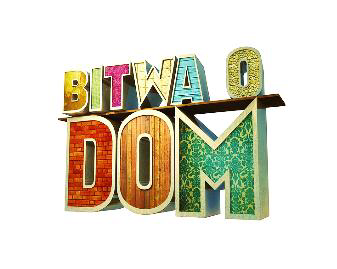 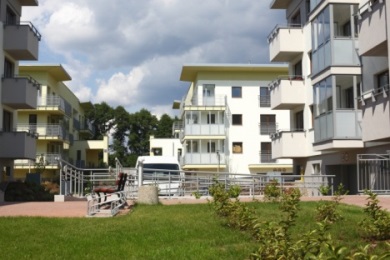 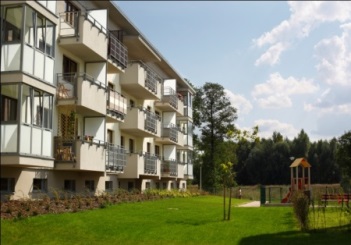 Factors that affect the Company activity
Maintained low interest rates of mortgages with the factor which is favourable for customers who apply for the credit.

Principles of a new program of rental flats fund are included in the offer of Company premises.

Major interest in purchaseof flats for the investment purposes.

Making (in September) the program called Mieszkanie dla Młodych the factor which develops the demand since 2014.

Running an intensive marketing and advertising actions guided on the sale of finished premises.
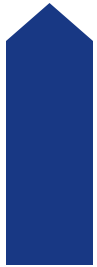 POSITIVE
Factors that affect the Company activity
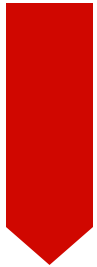 NEGATIVE
Development law which makes it more difficult to among others fund new investments. 

Developer branch percepted by the financial institutions as high risk branch.

 Lack of government program to support purchasers in 2013.

 Long-lasting processof obtaining necessary administrative decisions in relation to the currently ongoing and future projects.
Sale of flats in the I - III quarter of 2013
Only in the third quarter, the Company sold 275 premises. 
J.W. Construction Holding S.A. within three quarters of 2013 sold 669 premises, what is 22 proc. more than in the same period of the previous year.

* Data concerning sale include the sales of „Oxygen” investment (36 premises in Q I-III 2012, 90 premises in Q I-III 2013)
Chosen consolidated financial data for Q3 of 2013
Increase of profit on sale in the third quarter of 2013 by 38% in comparison to analogous period in previous year.

Net profit in the third quarter of 2013 was PLN 2.3 mln.
[Speaker Notes: LACK OF DATA]
Chosen consolidated financial data in growing after three quarters of 2013
Increase of profit on sale in growing after the third quarter of 2013 by 22% in comparison to analogous period in previous year.

Increase of net profit in growing after the third quarter of 2013 by 196% in comparison to analogous period in previous year.
[Speaker Notes: LACK OF DATA]
Margin in gross from the sale vs gross profit on sale
Margin in gross on sale within the long period of time is maintained at the level above 20%.
Realization of gross profit from the sales in the III quarter of 2013
The level of gross profit generated from sale for three quarters of 2013 is PLN 57.3 mln. Percentage of development designs recognized in the profit on sale:
Premises recognized in the result for three quarters of 2013 vs. three quarters of 2012
[Speaker Notes: Lack of data]
Overheads vs employment
417***
Number of people
Including employment in hotels:
*      86 people
**    163 people
***  153 people
[Speaker Notes: We are waiting for data]
Premises (in pieces) in the offer to be recognized in the result in further quarters
223
sold premises 
 not transferred
[Speaker Notes: Lack of data]
Investments realized in III quarter of 2013
In the third quarter of 2013, there were in total 393 premises with the total surface of 20.752 m2 implemented in residential investments












End preparations to implement Nowe Tysiąclecie investment in Katowice for sale (149 premises)
[Speaker Notes: We removed Oxy and inserted Bliska Wola
Until the permission validation you should insert Katowice, Bałtycka street]
Investments planned to be run as at 30 September 2013
During two years, on the basis of the land bank, the Company is planning to launch the realization of more than 6.000 premises:
Investments in Warsaw and in the vicinity
* Investments planned to be run at the turn of 2013 and 2014
[Speaker Notes: Data to be corrected]
Investments planned to be run
Investments beside Warsaw
* Investments planned to be run at the turn of 2013 and 2014
[Speaker Notes: Data to be corrected]
The most important marketing events in the third quarter of 2013
Introduction to the sale of Bliska Wola investment – investment located in the excellent location

Promotion of 2 new Villa Campina houses - designs are the response for the market demands as regards price and standard („Margarita” and „Anita” houses)

Continuation of sponsoring actions directed on the promotion of Company investment and image strenghtening – realization of TVN program – „Struggle for home” in Zielona Dolina investment.
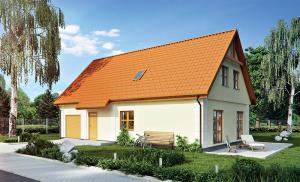 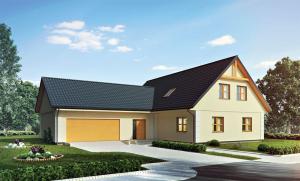 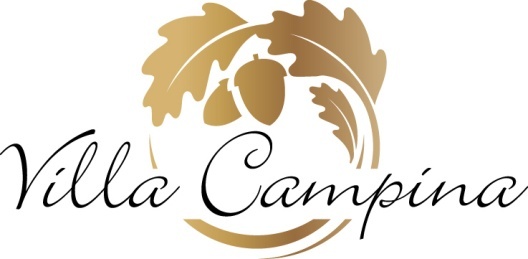 [Speaker Notes: Logo Villa will be inserted instead of Struggle!]
Marketing and sale policy in the third quarter of 2013
Focusing the marketing and adevertising strategic actions on the internet marketing field.

Participation in trade ventures and events of business and recreation, eg.: presentation of Rezydencja Redłowo on Wind and Water event in Gdynia.

Introduction for Oxygen investment Oxygen Residence program, making it possible to use the comprehensive program of rental management. 

Leading campaigns directed on the sale of premises that are fully ready to reside in Warszawa, Ożarów Mazowiecki and Łódź.
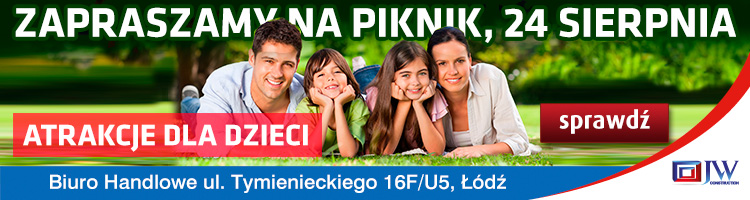 Designs planned to be run at the turn of 2013 and 2014:Warszawa, Berensona street
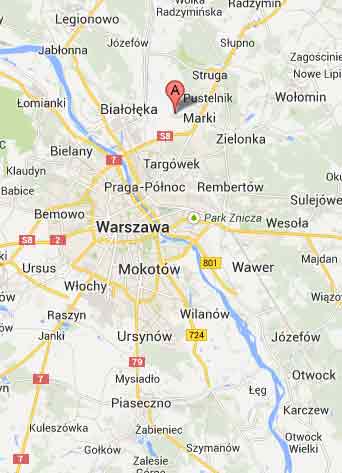 Designs planned to be run at the turn of 2013 and 2014:Łódź, Tymienieckiego street III
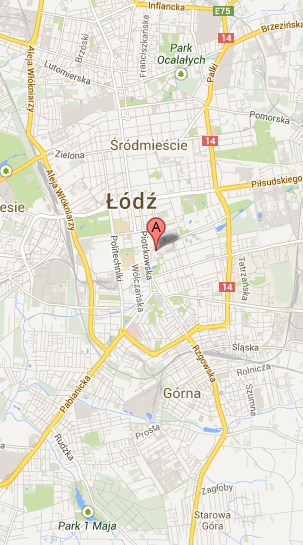 Designs planned to be run at the turn of 2013 and 2014:Gdynia, Spokojna street, stage I
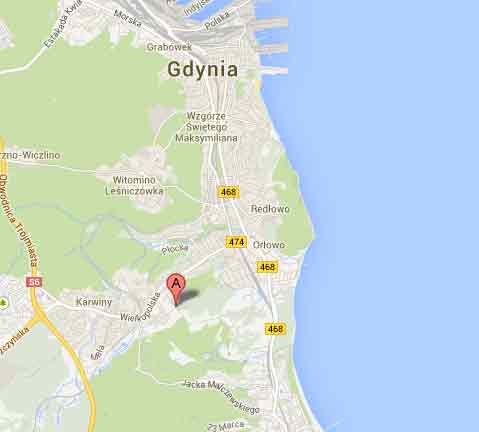 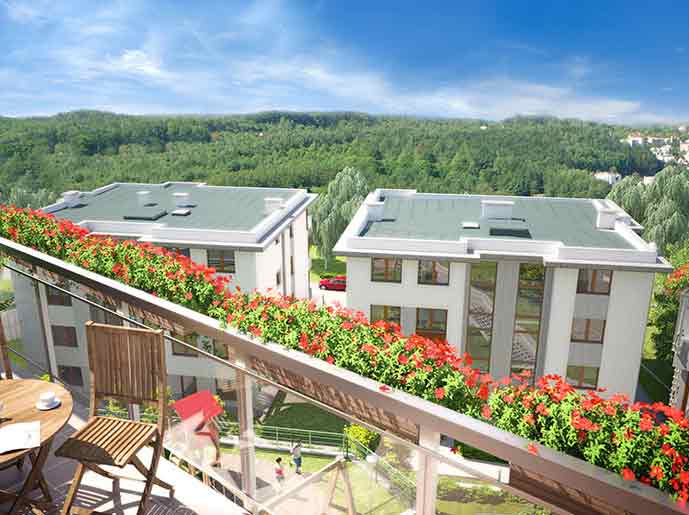 Designs planned to be run at the turn of 2013 and 2014: Bliska Wola, Stage II
Designs planned to be run at the turn of 2013 and 2014: Nowe Tysiąclecie, Stage I
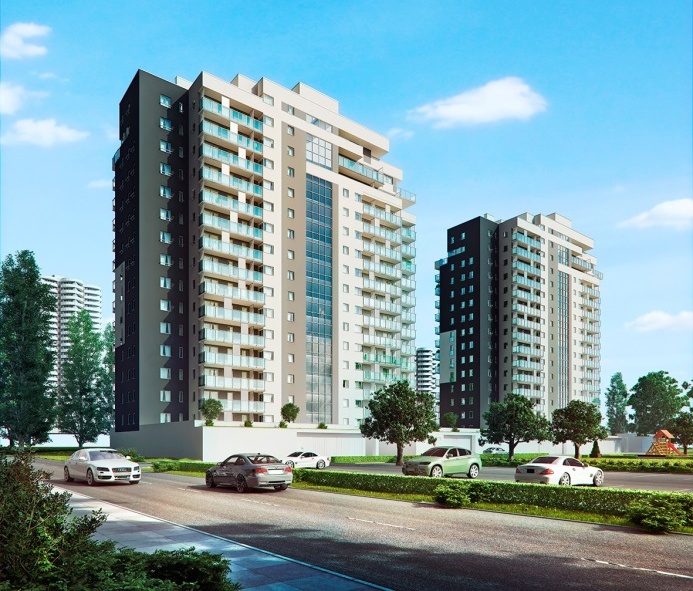 Thank you for your attention

INVESTOR RELATIONS:
Małgorzata Szwarc-Sroka
Director of the Economic Department 
and Director of the Investor Relations Office J.W. Construction Holding S.A.

Member of the Board of J.W. Contruction Sp. z o.o.
tel.: 22 771 77 85e-mail.:  relacje.inwestorskie@jwconstruction.com.pl